Литания посвящения церковного хора
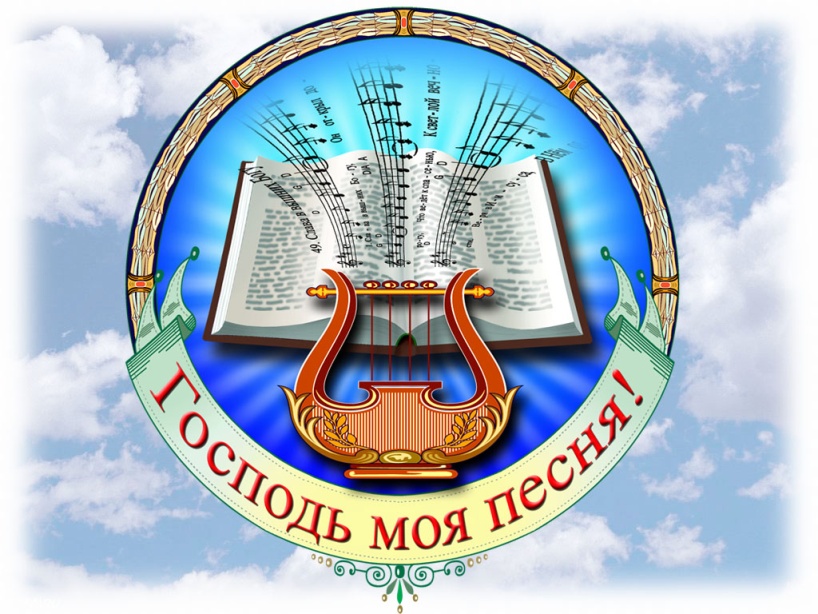 Пастор:
Во славу Бога Отца, по благодати Которого мы собрались в этом храме:
Во славу Иисуса Христа,
Сына Божьего,
нашего Спасителя и Господа: 
Во славу Святого Духа…
Хористы:
Мы стоим перед
 лицом Твоим, 
Господь и Бог наш!
Пастор:
Тебе, Даятелю всех благ, Творцу чудного дара музыки…
Хористы:
Мы приносим свои таланты и способности, Господь и Бог наш! Освяти их и благослови!
Пастор:
Превыше всего почитая Твоё Слово, и посредством музыкального служения
в Духе и Истине
возвещая Его, -
Хористы:
Мы посвящаем свои музыкальные таланты Тебе, Господь!
Пастор:
Научи нас избирать музыку, достойную Твоей Истины: пусть наше музыкальное служение превозносит
 Твоё Святое Имя!
Хористы:
Мы посвящаем свои музыкальные таланты Тебе, Господь!
Пастор:
Для наставления детей, молодёжи и наших семей; для назидания Церкви в Духе и Истине; для прославления Великого Бога и развития проповеди Евангелия –
Хористы:
Мы посвящаем себя, 
как левитов для музыкального служения перед лицом Твоим, Боже наш!
Вместе:
Аминь !